Principles for Evidence-Based Practice
adapted from NIC, Implementing EBP in Community Corrections: The Principles of Effective Intervention, & Crime and Justice Institute, Implementing Evidence-Based Practices, Revised, Center for Effective Public Policy, 2010; & Taxman & Belenko, 2012
What is Evidence Based Practice?
“The term “evidence based practices” is, in essence, interventions or practices that should be widely used because research indicates that they positively alter human behavior.”
Taxman & Belenko, 2012
Principles for Evidence-Based Practice
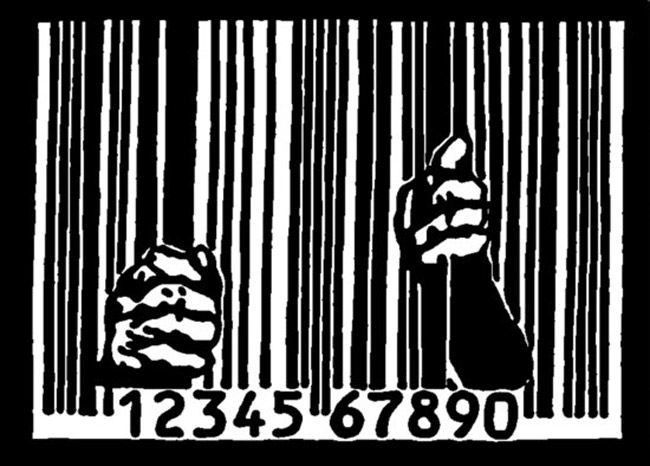 Why? 
 


According to BJS, 67% of individuals released from prison are rearrested within 3 years, rates that have remained relatively stable for decades. 

(Andrews & Bonta, 1998; Hughes & Wilson, 2005).
Principles for Evidence-Based Practice
But, 
two decades of research demonstrates that a 30% reduction in recidivism is possible if current knowledge – “evidence based practice” – is applied with fidelity. 




(Andrews & Bonta, 1998)
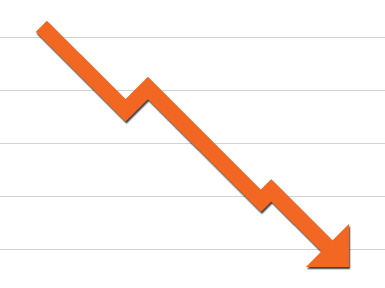 Challenge of EBP
Naive assumption that research identifying an EBProgram is magic cure solution. 





Real challenge is getting agencies to implement EBPractices.
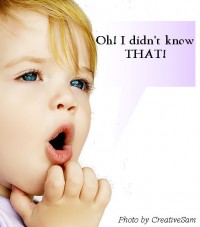 What Evidence Based Practice Isn’t
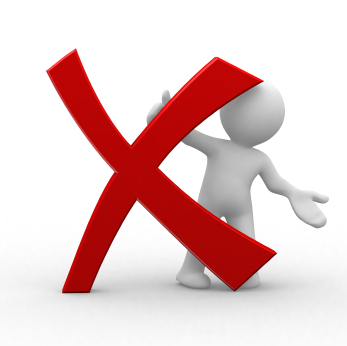 Offender Accountability


Holding offenders account-
able without consistently
providing skills, tools, &
resources that science 
indicates are necessary to accomplish risk and recidivism reduction is a recipe for failure.
This we believe (wrongly):
Offenders do not pay attention to, or respect, subtle messages they receive through their interactions with us. Every interaction with offenders represents an opportunity to role-model for offenders, affirm pro-social values, and demonstrate disapproval for anti-social thinking/behavior.	If security staff and treatment staff
					don’t respect each
					other in their inter-
		actions, both will be
					undermined in the
					eyes of RSAT inmates.					.
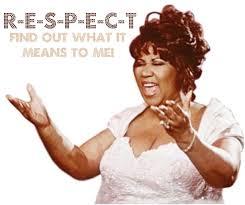 This we believe (wrongly):
Programming:
Any program is better than 
nothing.
Programs that are mismatched
to offender traits can actually 
do harm. Programs must be 
appropriate based upon 
offenders’ level of risk and 
criminogenic needs as well 
as recognize offender gender, culture and other responsivity factors.
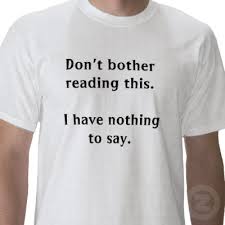 What EBP is
Evidence-based practice 
Definable and measurable 
outcome(s) (if you don’t 
know where you are going, 
any road will get you there…)

Practical realities, i.e.
recidivism, relapse…
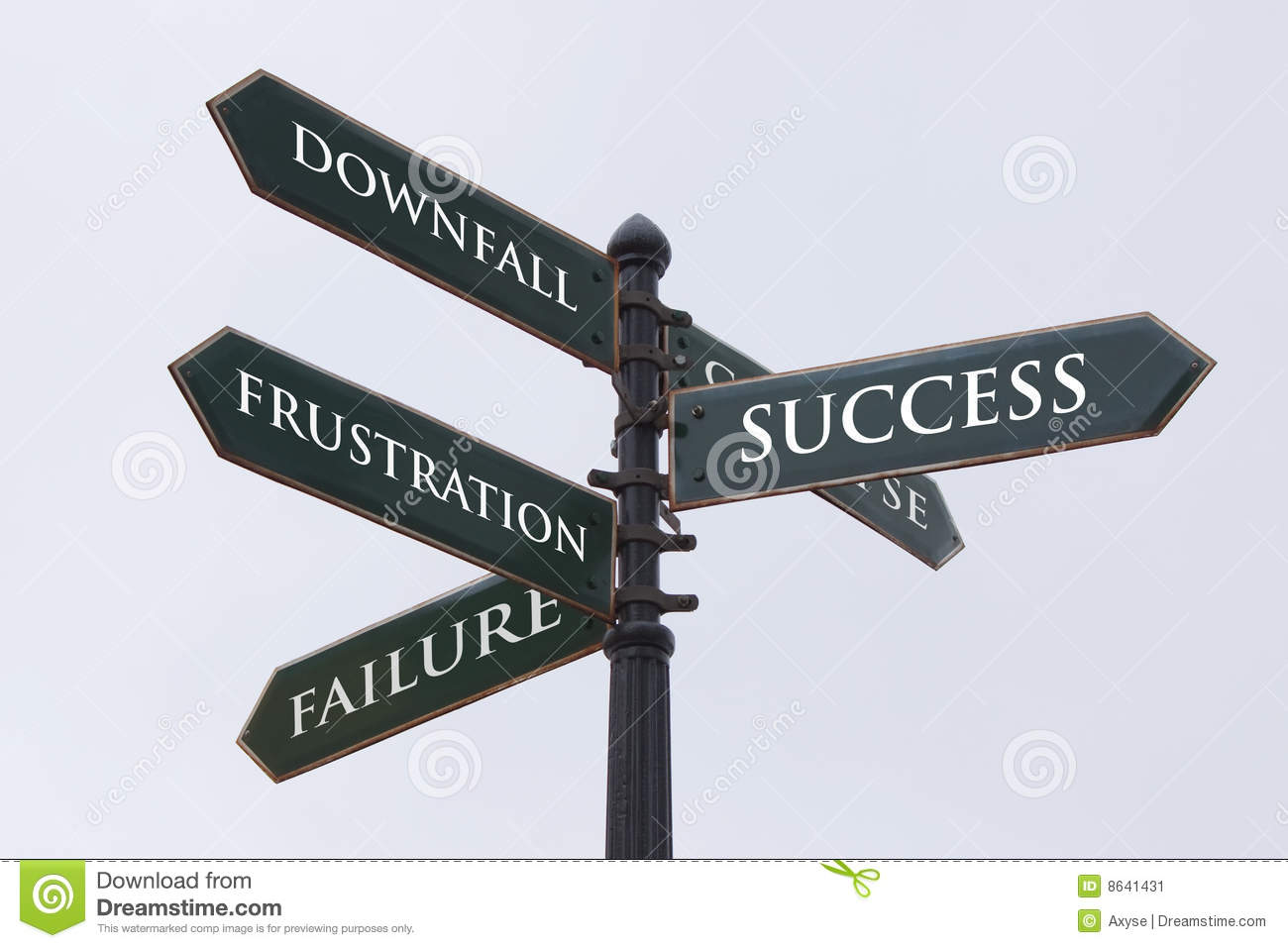 Evidence-Based Practice (EBP) Principles
Science Behind EBP:
Based upon previous compilations 
of research findings and 
recommendations, there now exists
a coherent framework of guiding 
principles. These principles are 
interdependent and each is 
supported by existing research.
(Burrell, 2000; Carey, 2002; Currie, 1998; 
Corbett et al, 1999; Elliott et al, 2001;  McGuire, 
2002; Latessa et al, 2002; Sherman et al, 1998; Taxman & Byrne, 2001)
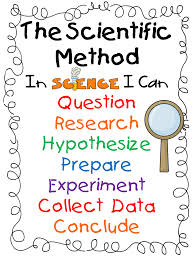 8 Principles for Effective EB Intervention
1. Assess Actuarial Risk/Needs.
2. Enhance Intrinsic Motivation.
3. Target Interventions.
4. Provide Skill Training with Directed Practice (use 	Cognitive Behavioral treatment methods).
5. Increase Positive Reinforcement.
6. Engage Ongoing Support in Offender’s 	Community 
7. Measure Relevant Processes/Practices.
8. Provide Measurement Feedback.
Assess Actuarial Risk/Needs
Train staff to complete Reliable/Valid Offender Assessments, using tools that focus on dynamic and static risk factors, profile criminogenic needs, and have been validated on similar populations.
Offender assessment ongoing function, not just formal event. Case information that is gathered informally through routine interactions and observations with offenders is as important as formal 			assessment guided by Instruments.


(Andrews, et al, 1990; Andrews & Bonta, 1998; Gendreau, et al, 1996; Kropp, et al, 1995; Meehl, 1995; Clements,1996)
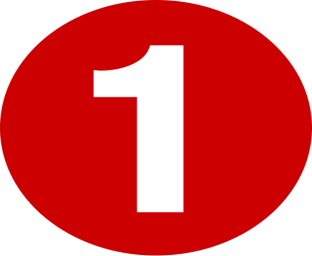 Enhance Intrinsic Motivation
Behavioral change: often an inside job, needs to be a level of intrinsic motivation for lasting change. 

Research strongly suggests that motivational interviewing techniques, rather than persuasion
tactics, more effectively enhance motivation for initiating and maintaining behavior changes.

(Miller & Rollnick, 2002; Miller & Mount, 2001; Harper & Hardy, 2000; Ginsburg, et al, 2002; Ryan & Deci, 2000)
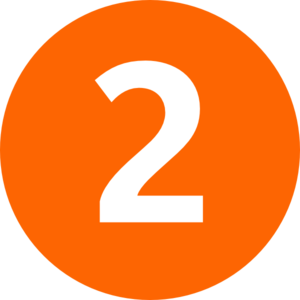 Target Interventions (getting more bang for the buck…)
Risk Principle: Prioritize higher risk offenders.
Need Principle: Target criminogenic needs.
Responsivity Principle: Be responsive to temperament, learning style, motivation, culture, and gender.
Dosage: Structure 40-70% of high-risk offenders’ time for 3-9 months.
Treatment Principle: Integrate treatment into the full correctional environment
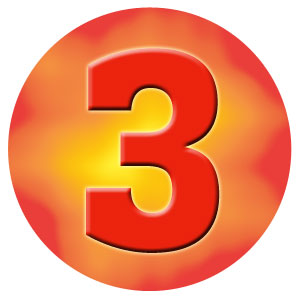 Ideal RSAT inmate population
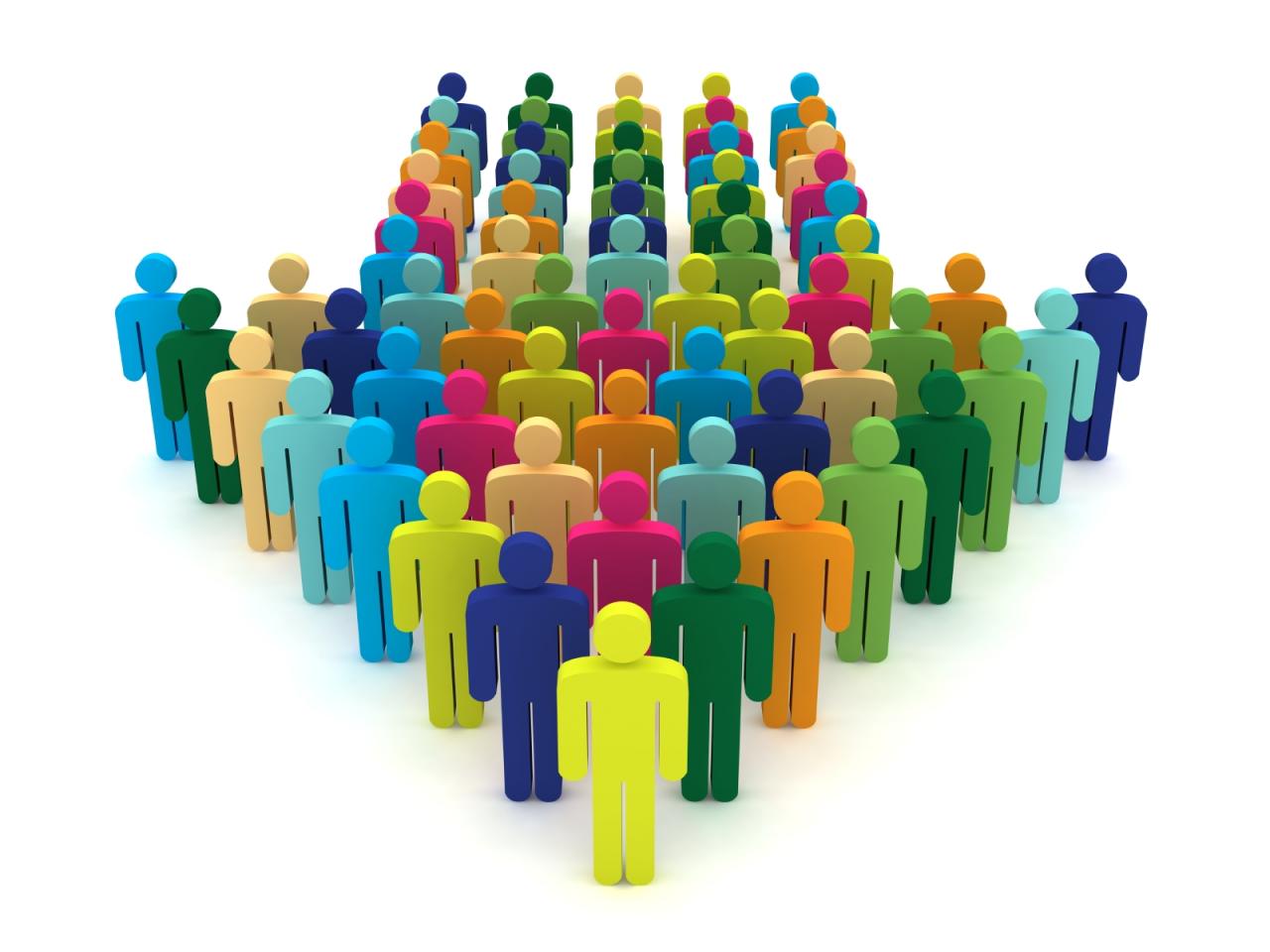 Dysfunctional family relations, anti-social/criminal peers, substance abuse, low self-control, anti-social values/attitudes. 
(Gendreau, 1997; Andrews & Bonta, 1998; Harland, 1996; Sherman, et al, 1998; McGuire, 2001, 2002, Lipton, et al, 2000; Elliott, 2001; Harland, 1996)
Risk Factors
Common Historical Risk Factors (Static Risk Factors)

Age at first arrest       
Current age
Gender
Criminal history
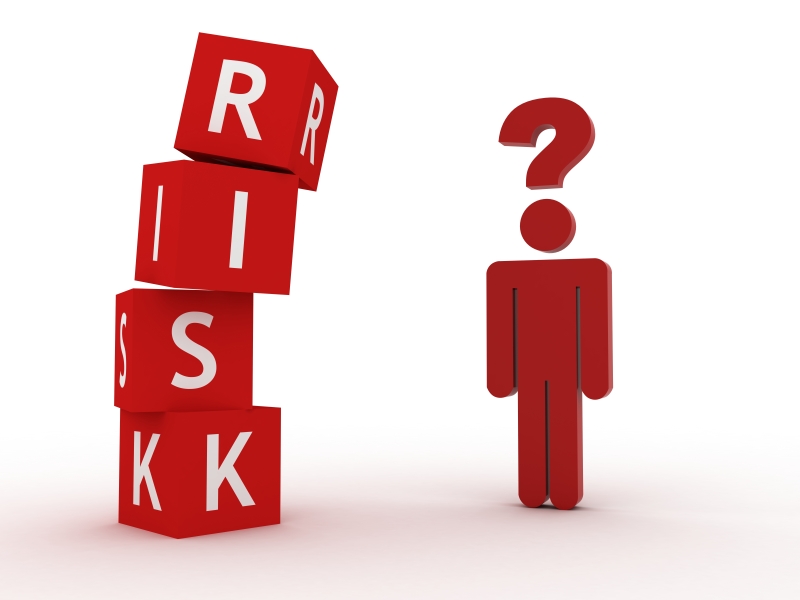 Common Criminogenic Needs
Responses
1. History of anti-social behavior ---
2. Anti-social personality pattern ---


3. Anti-social attitudes, cognition---
Build non-criminal alternative behavior in risky situations
Build problem solving, self-management, anger management, and coping skills
Reduce anti-social thinking; recognize risky thinking and feelings; adopt alternative identity/thinking patterns
Common Criminogenic Needs
Responses
Anti-social associates, peers---


5. Family and/or marital stressors communication– 

6. Lack of employment stability, achievement/ educational achievement--
Reduce association with anti-social others; enhance contact with pro-social others
Reduce conflict; build positive relationships and communication
Increase vocational skills; seek employment stability; increase educational achievement
Common Criminogenic Needs (Dynamic Risk Factors)
Responses
7. Lack of pro-social leisure activities– 

8. Substance abuse– 





(Andrews, 2007; Andrews,  Bonta,  &
Increase involvement in and level of satisfaction with pro-social activities
Aftercare/Continuing Care in Community; Reduce the supports for substance abusing lifestyle; increase alternative coping strategies and leisure activities 

Wormith, 2006, p. 11.)
Risk/Need/Responsivity
Responsivity Principle: 

Matching Considerations: 
1) treatment to offender; 
2) treatment provider to offender
3) style and methods of communication with offender’s stage of change readiness.
Note: Cognitive-behavioral methodologies have consistently produced reductions in recidivism with offenders based on most rigorous research.
(Guerra, 1995; Miller & Rollnick, 1991; Gordon, 1970; Williams, 
et al, 1995)
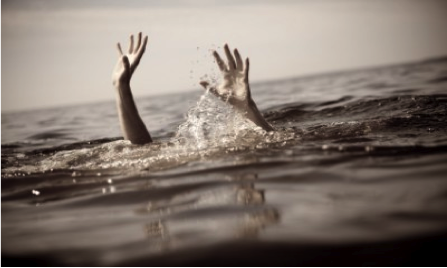 Dosage
RSAT Programming: 
Why modified therapeutic communities work in jail/prisons: 24/7 positive programming; limiting RSAT programming to specific counseling/group sessions risks inmates being overwhelmed by jail house culture negative influences. Also why COs must be integral part of RSAT program

Aftercare: Occupy offender’s free time at least 4 to 7 months in the community, providing appropriate doses of services, pro-social structure, and supervision.
(Palmer, 1995; Gendreau & Goggin, 1995; Steadman, 1995; Silverman, et al, 2000)
Note: The quality of the interpersonal relationship between staff and the offender, along with the skills of staff, are as or more important to risk reduction than the specific programs in which offenders participate.






(Andrews, 2007; Andrews, 1980; Andrews & Bonta, 1998; Andrews & Carvell, 1998; Dowden & Andrews, 2004)
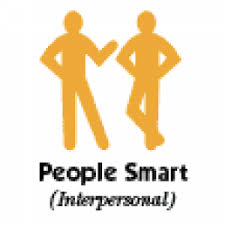 Skill Training and Directed Practice:
Staff must understand antisocial thinking, social learning, and appropriate communication techniques. Skills are not just taught to the offender, but are practiced or role-played. Pro-social attitudes and behaviors are positively reinforced by staff. 



(Mihalic, et al, 2001; Satchel, 2001; Miller & Rollnick, 2002; Lipton, et al, 2000; Lipsey, 1993; McGuire, 2001, 2002; Aos, 2002)
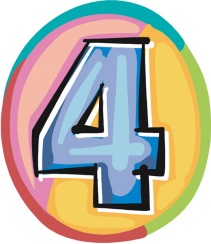 Increase Positive Reinforcement
Carrots over sticks
Research: ratio of 4 to 1 positive reinforcement is optimal for promoting behavior changes. 
But 
not at the expense of or undermining swift, certain, and real responses for negative and unacceptable behavior. Must establish order so inmates can think, reflect and learn.
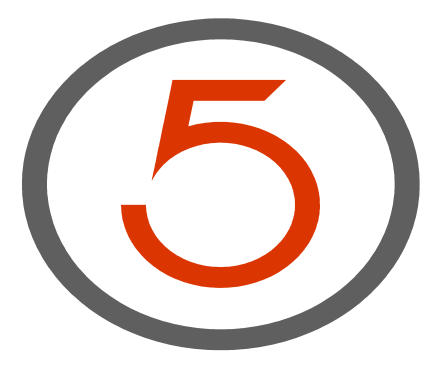 Note: While offenders generally respond positively to reasonable and reliable boundaries, initially may overreact to new demands for accountability, seek to evade detection or consequences, and deny any personal responsibility. 
However, exposure to clear rules that are consistently (and swiftly) enforced with appropriate and graduated consequences, offenders will tend to comply in the direction of the most rewards and least punishments.

(Gendreau & Goggin, 1995; Meyers & Smith, 1995; Higgins & Silverman, 1999; Azrin, 1980; Bandura et al,1963;Bandura, 1996)
Note:
Engage On-going Support in Home Communities:
Community Reinforcement Approach (CRA)
Mobilize pro-social supports for offenders in their communities. Successful interventions with extreme populations (e.g., inner city substance abusers, homeless, dual diagnosed) actively recruit and use family members, spouses, and supportive others in the offender’s immediate environment to positively reinforce desired new behaviors 
Note: Worst , most deadly alternative
for RSAT grads: Homeless shelters, 
often located in drug markets
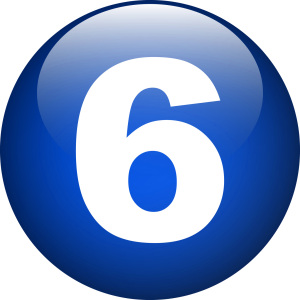 Engage On-going Support in Home Communities
Research indicates the efficacy of twelve step programs, religious activities, and restorative justice initiatives that are geared towards improving bonds and ties to pro-social community members.


(Azrin, & Besalel, 1980; Emrick et al, 1993; Higgins & Silverman, 1999; Meyers & Smith, 1997; Wallace, 1989; Project MATCH Research Group, 1997; Bonta et al, 2002; O’Connor & Perryclear, 2003; Ricks, 1974; Clear & Sumter; 2003; Meyers et al, 2002)
Measure Relevant Processes/Practices:
Document case information, including formal/valid mechanism for measuring outcomes. RSATs must routinely assess offender change in cognitive and skill development, and evaluate recidivism of RSAT grads...

even if not required on BJA Program Performance Reports!
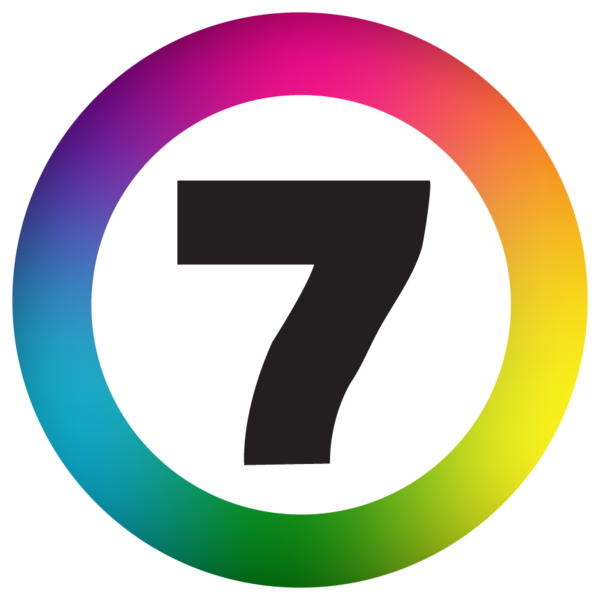 Measure Relevant Practices
Periodical staff performance evaluation achieves greater fidelity to program design, service delivery principles, and outcomes. 
Staff whose performance is not consistently monitored, measured, and subsequently reinforced work less cohesively, more frequently at cross-purposes and provides less support to the agency mission.

(Henggeler et al, 1997; Milhalic & Irwin, 2003; Miller, 1988; Meyers et al, 1995; Azrin, 1982; Meyers, 2002; Hanson & Harris, 1998; Waltz et al, 1993; Hogue et al, 1998; Miller & Mount, 2001; Gendreau et al, 1996; Dilulio, 1993)
Provide Measurement Feedback:
Both Offenders and Staff need feedback







(Miller, 1988; Project Match Research Group, 1997; Agostinelli et al, 1995; Alvero et al, 2001; Baer et al, 1992; Decker, 1983; Luderman, 1991; Miller, 1995; Zemke, 2001; Elliott, 1980)
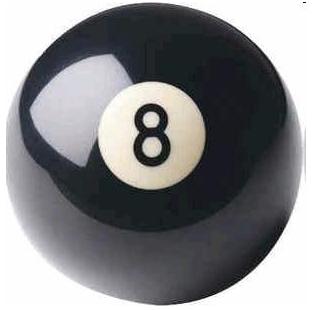 Implementing EBP
Need:

strong leadership and commitment; 
more than simply adding an evidence-based program or two.
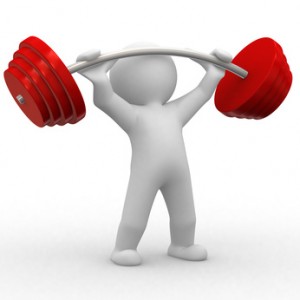 Organization Change
Note: Most organizational change initiatives fail; mostly due to flawed execution.






(Rogers, Wellins, and Connor, 2002, The Power of Realization: Building Competitive Advantage by Maximizing Human Resource Initiatives)
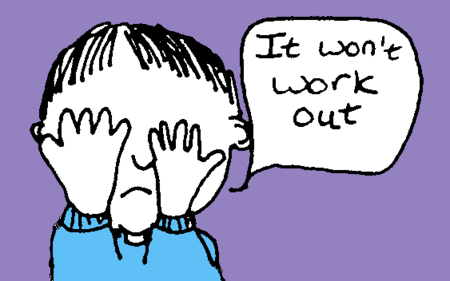 Beating the Odds to Succeed
Need steadfast and dedicated commitment to change by managers, line staff, and everyone in between. 

The change cannot be “owned” by just a few, or units within an organization, or even by a single agency within the jurisdiction. Successful offender reentry depends on full alignment within and among criminal justice and partner organizations. So too is the case for effective implementation of evidence-based practices.

(Rogers, Wellins, & Connor, 2002)
Beating the Odds
An openness to doing things differently. 
Changing the status quo takes clarity of purpose, the 			courage to challenge the status quo, and a 		fundamental willingness to do things 			differently. Effective implementation of 	
		EBP cannot simply be adding it or 			exchanging piecemeal one past practice for a new one. Evidence-based practice requires a comprehensive review of vision, mission, policies, practices, attitudes and skills, and a thoughtful transition from what has been to what will be.
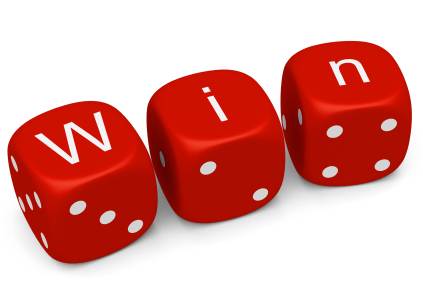 Beating the Odds
Transparency and accountability. 
Research demonstrates that the strategic use of public funds can produce a profoundly positive impact on public safety, as measured by fewer new victims and fewer new crimes committed by offenders under correctional supervision. 
Collecting and analyzing performance data, making performance data available to others, and holding ourselves accountable for improvements 
in public safety are key components of 
evidence-based work.
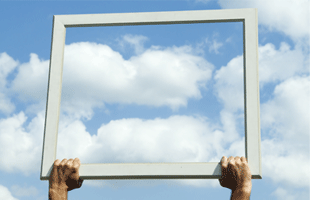 Beating the Odds
Only BJA funded aftercare programs are required to track recidivism, 

but all RSAT programs should
track outcomes.
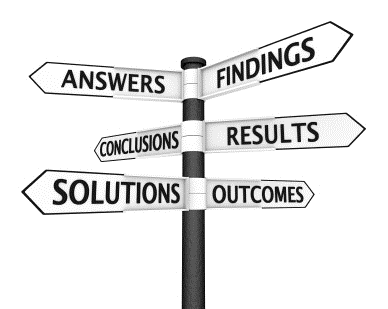 Successful RSAT Aftercare Completion
Non-Completion
Choosing an Evidence Bases Program
→Is EBP transferable to local setting?
→ Was the research of the EBP based on a program that served equivalent population and setting?
→ Can the EBP be implemented with fidelity?
→ Does the organization have the resources and capacity to implement the EBP?
→ Does the staff perceive the utility of the EBP?
Implementing a new Evidence Based Program
→New EBP must be aligned with existing process and procedures which will require either adaptation of the EBP or modification of the existing procedures.
→ Staff needs the knowledge and skills to use the EBP.
→ The feedback loop needs to be instituted.
Note: Staff may cling to programs that helped them & be particularly resistant to them, i.e. why EB MAT programs critically underutilized.
EBP Fidelity
→ developing staff knowledge, skills, and attitudes congruent with current research-supported practice (principles #1-8);
→ implementing offender programming consistent with research recommendations (#2-6);
→ sufficiently monitoring staff and offender programming to identify discrepancies or fidelity issues (#7);
→ routinely obtaining verifiable outcome evidence (#8) associated with staff performance and offender programming.
Finding EB Program
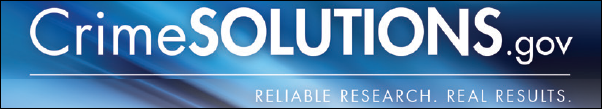 Finding EB Programs
SAMHSA

A Guide To Evidence-Based Practices (EBP) on The Web
Finding EB Programs
BJA: Resources on Evidence-Based Programs and Practices (https://www.bja.gov/evaluation/evidence-based.htm)
General Resources
Center for Evidence-Based Crime Policy 
Cochrane Collaboration
CrimeSolutions.gov
Evidence-Based Medicine Resource Center
Evidence-Based Policy Help Desk
National Implementation Research Network
Office of Management and Budget (OMB)
Preventing Crime: What Works, What Doesn't, What's Promising (Sherman et al., 1997)
Finding EB Programs
BJA: Information on Specific Evidence-based Programs and Practices https://www.bja.gov/evaluation/evidence-based.htmThe Campbell CollaborationCenter for the Study and Prevention of Violence ("Blueprints Programs")Coalition for Evidence-Based PolicyDepartment of Education What Works ClearinghouseOffice of Juvenile Justice and Delinquency Prevention Model Programs GuideSubstance Abuse and Mental Health Services Administration National Registry of Evidence-Based Programs and Practices (NREPP)Washington State Institute for Public Policy (WSIPP)
More on EBP
National Institute of Corrections



Annotated Bibliography
Http://static.nicic.gov/Library/026917.pdf
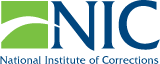 California RSAT RFP (2013/2014)
Substance Abuse and Mental Health Services Administration
www.samhsa.gov/ebpwebguide 
Office of Justice Programs – Crime Solutions.gov
http://www.CrimeSolutions.gov
Blueprints for Violence Prevention
http://www.colorado.edu/cspv/blueprints/index.html
Substance Abuse and Mental Health Services Administration (SAMHSA) National Registry of Evidence‐Based Programs and Practices
http://www.nrepp.samhsa.gov
Washington State Institute for Public Policy
http://www.wsipp.wa.gov/
Find Youth Information
http://www.findyouthinfo.gov/
Promising Practices Network
http://www.promisingpractices.net/
The National Documentation Centre on Drug Use
http://www.drugsandalcohol.ie/3820//
Group Treatment for Substance Abuse
http://www.ctcertboard.org/files/TIP41.pdff
Relapse Prevention Approaches to Substance Abuse
http://radar.boisestate.edu/pdfs/TAP8.pdf
National Reentry Resource Center
http://nationalreentryresourcecenter.org/ 
National Institute of Corrections
http://nicic.gov/Library/
Next Presentation
Implementing Evidence-based Practices for RSAT Programs

November 19, 2014
2:00 – 3:00 p.m. ET 

This webinar will share methods the Nevada Department of Corrections used to implement some of the evidence-based practices for RSAT Programs. 

Presenters:	Darcy Edwards, Ph.D.; Robyn Feese, LCADC